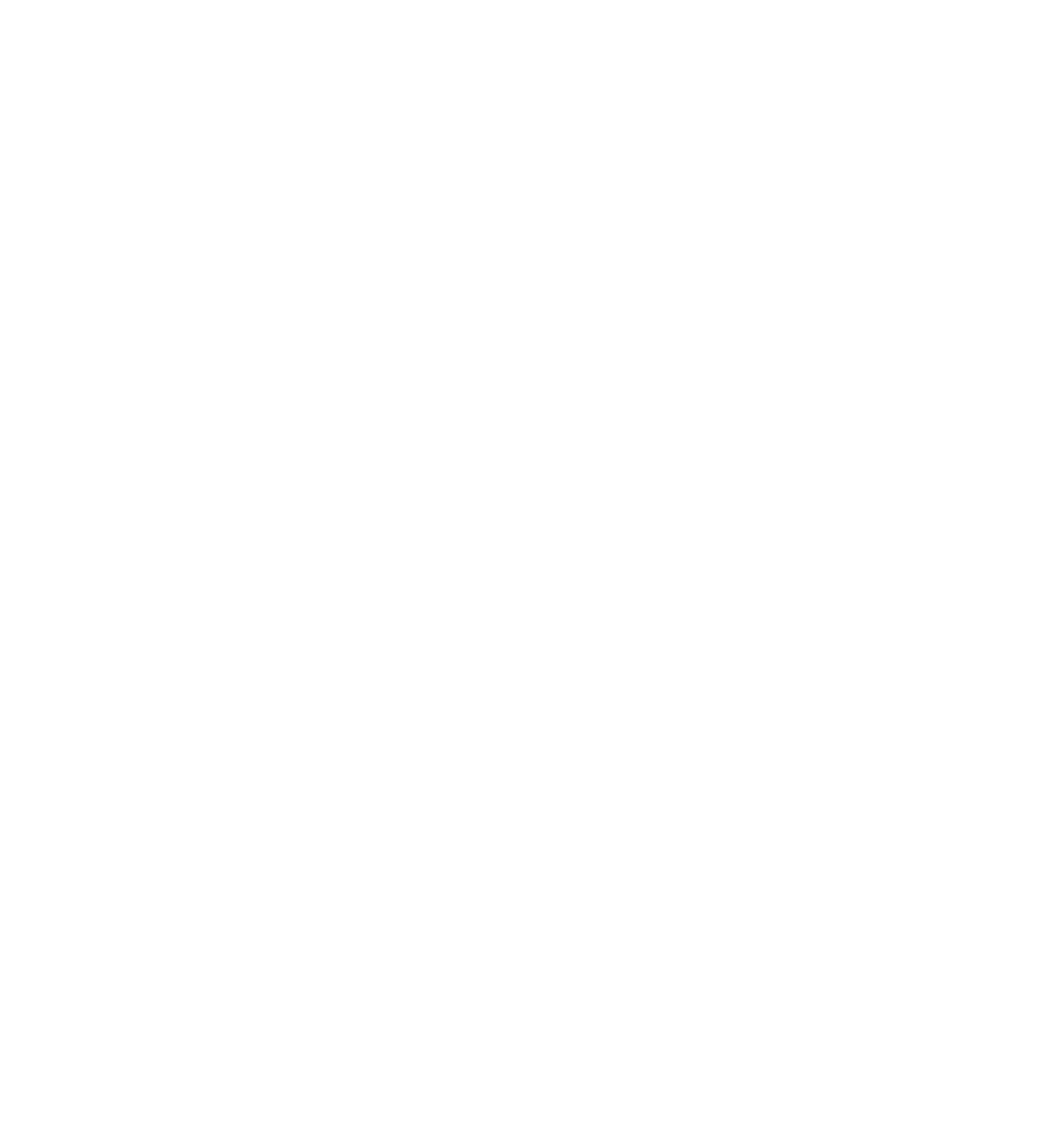 TREM READING
READ DIFFERENTLY & 
CULTIVATE YOUR COLLECTIVE INTELLIGENCE
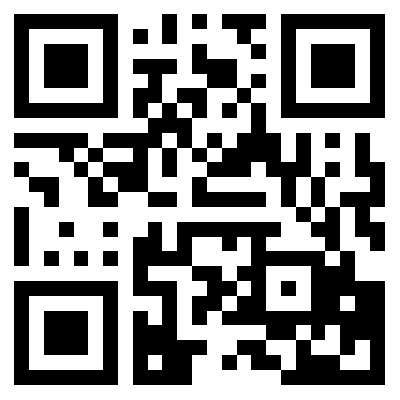 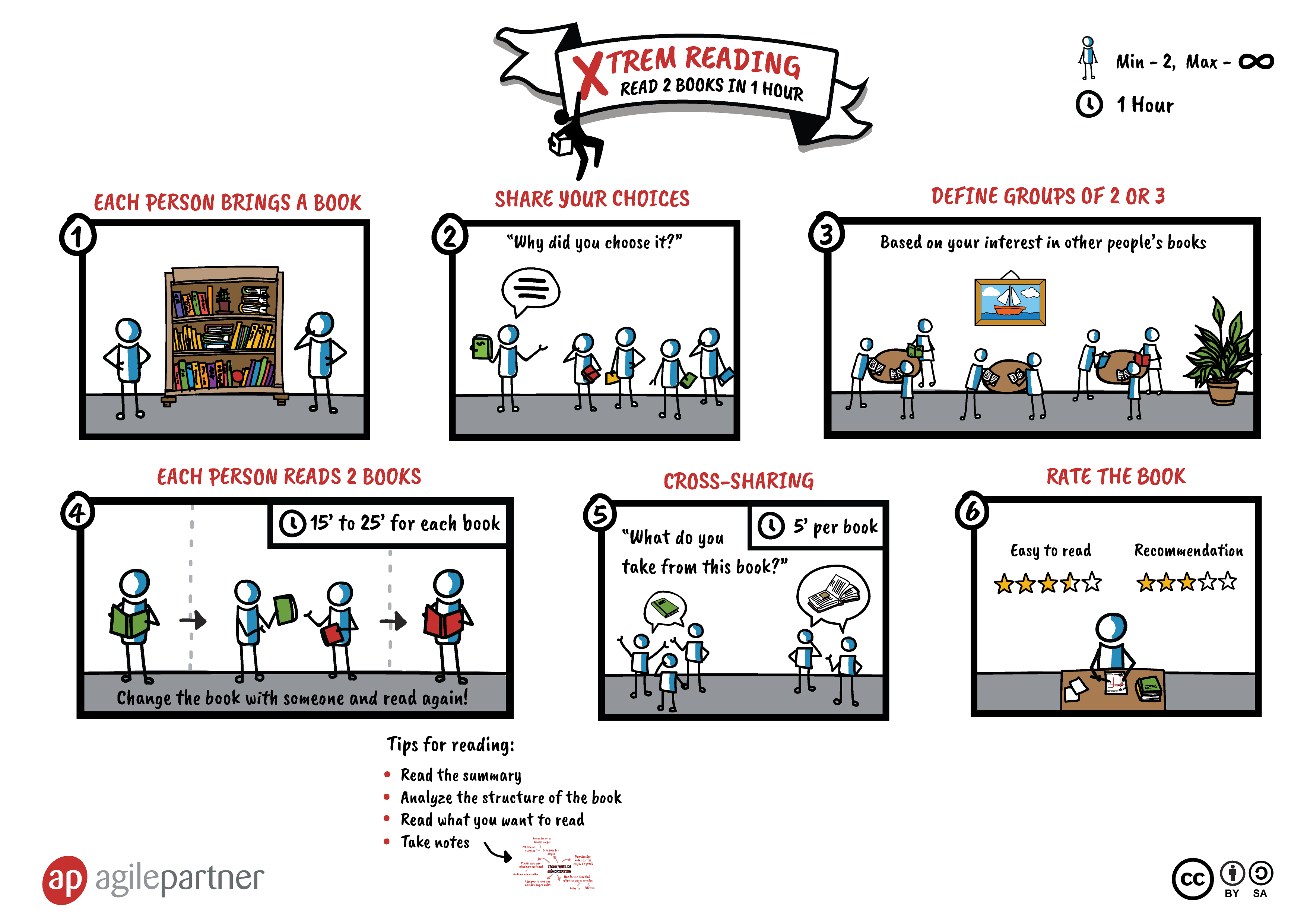 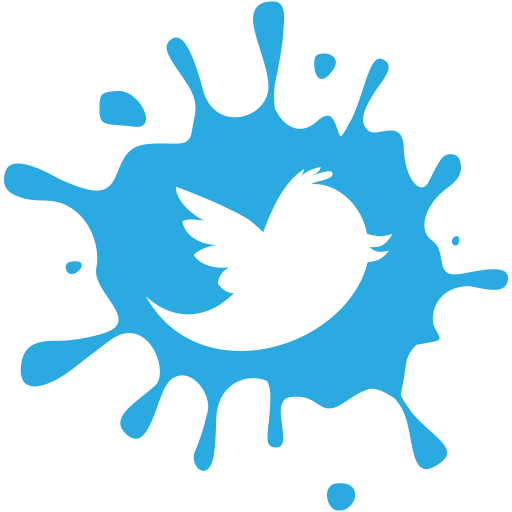 #XtremReading
CHOOSE A BOOK
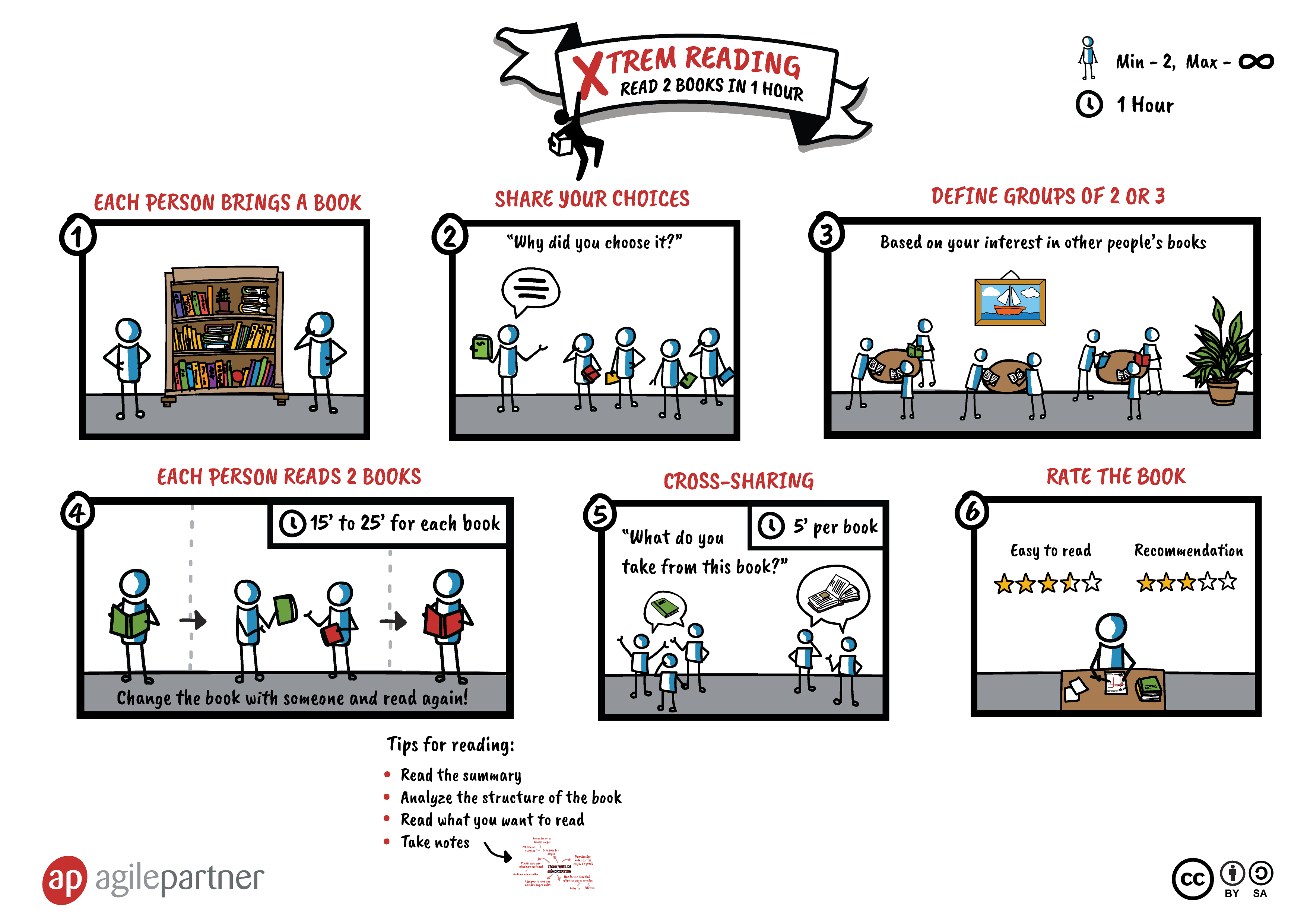 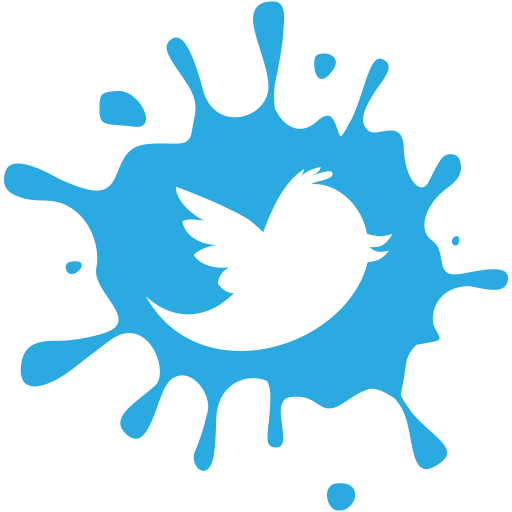 #XtremReading
[Speaker Notes: YOAN]
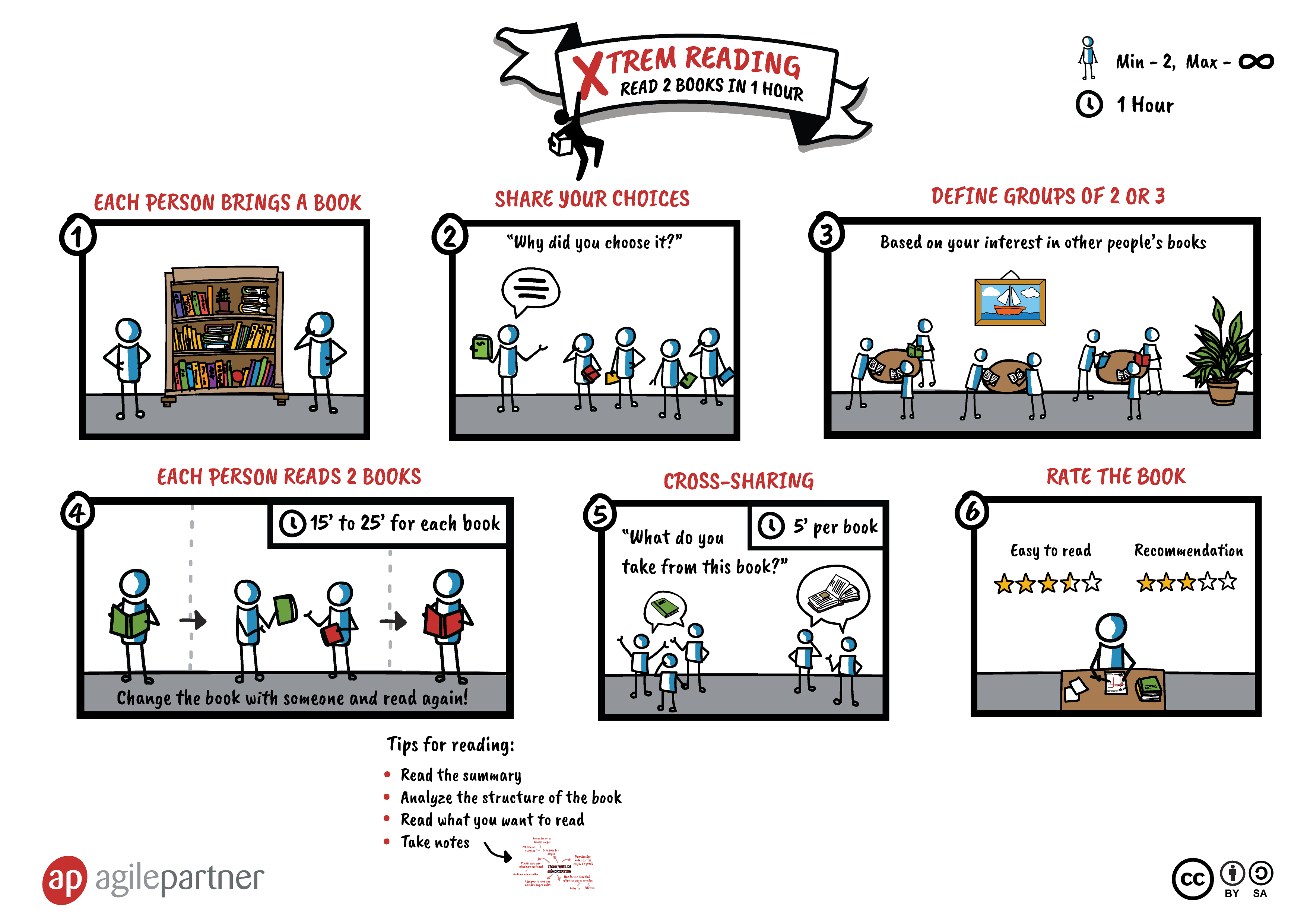 CREATE GROUP OF 3
2
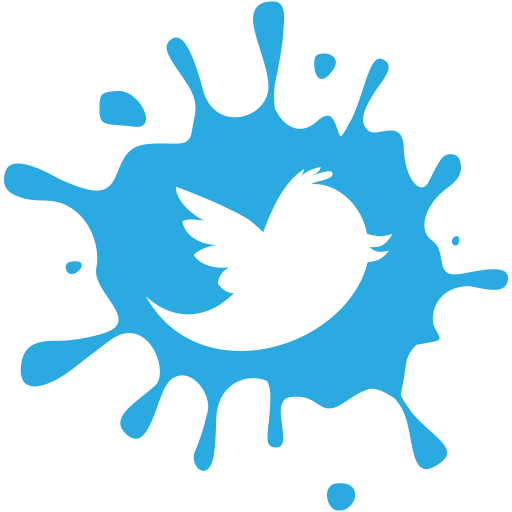 #XtremReading
[Speaker Notes: YOAN]
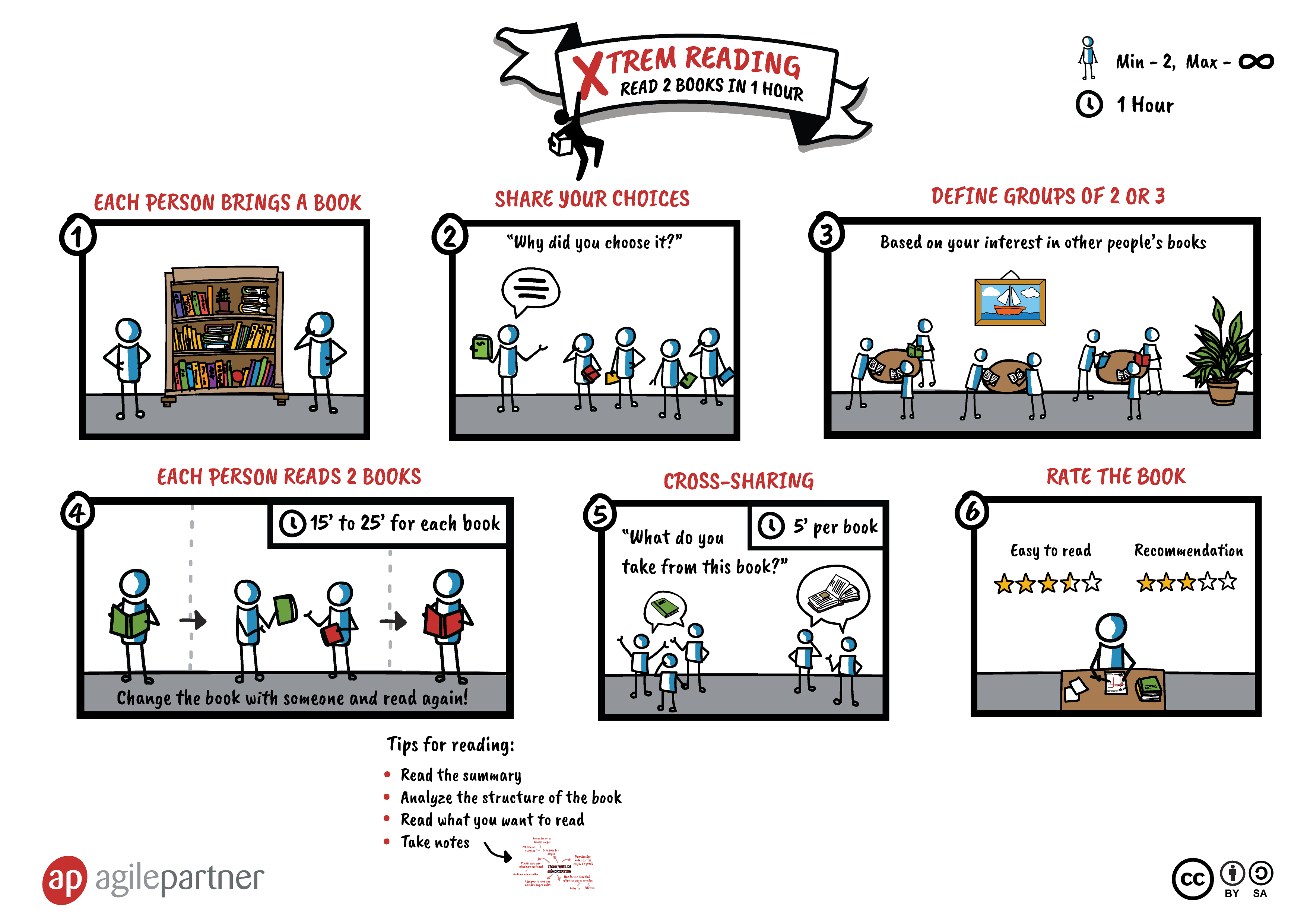 3
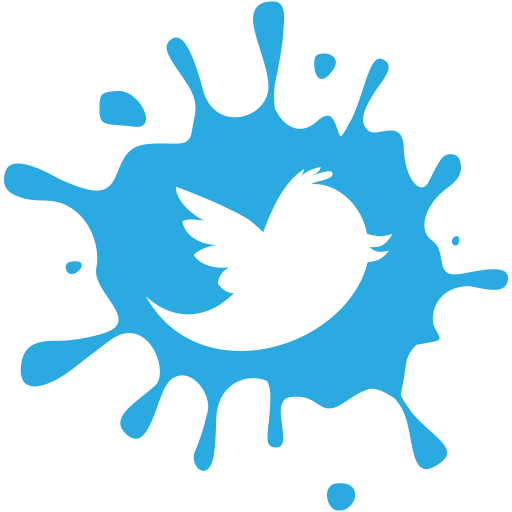 #XtremReading
[Speaker Notes: YOAN]
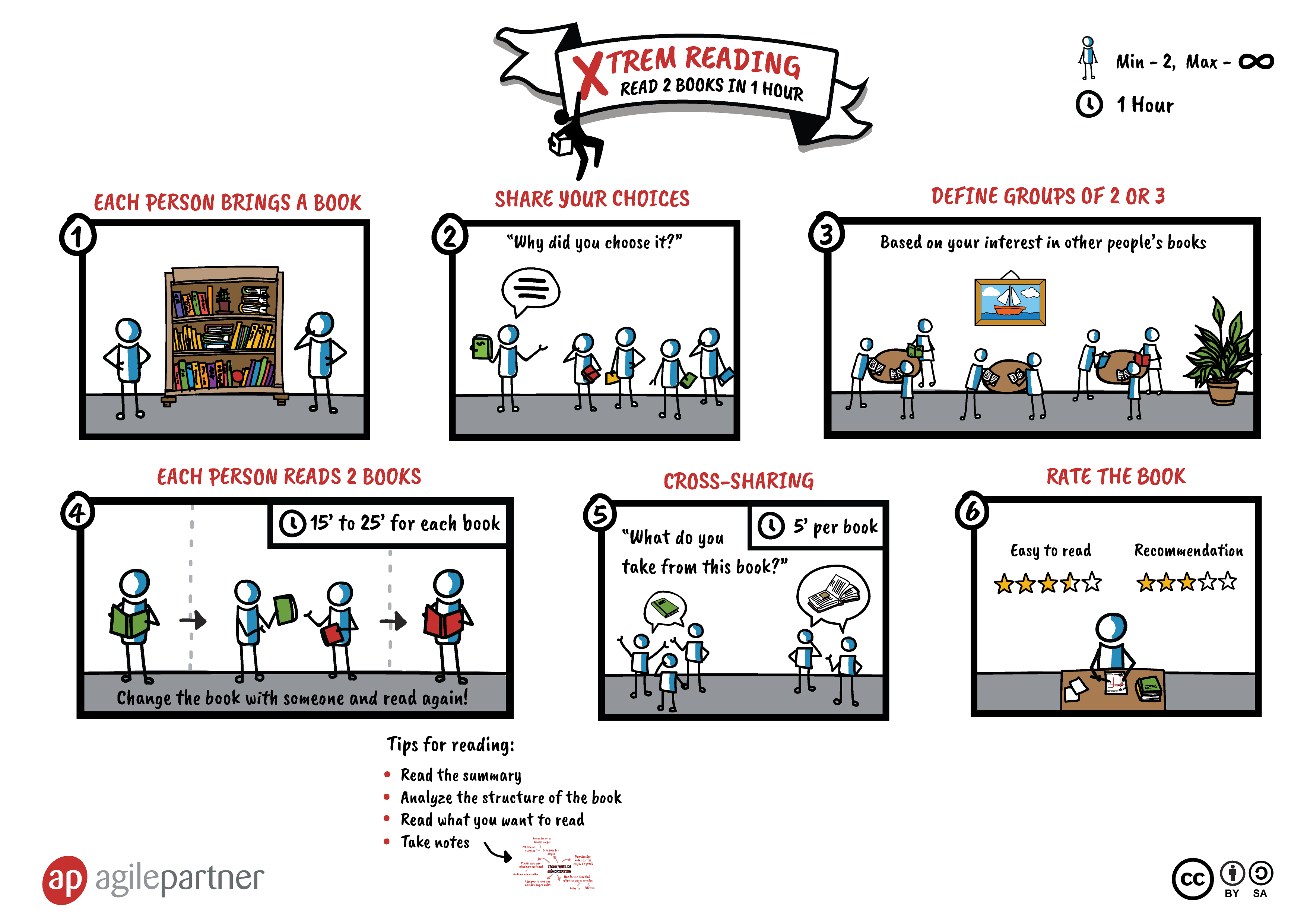 Start with your book
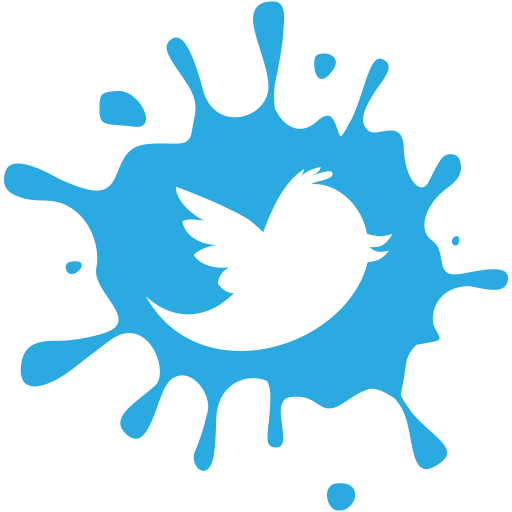 #XtremReading
[Speaker Notes: YOAN
Read it in a way you can share stuff at the end
Analyser la structure
Trouver le chapitre clé
Prendre des notes]
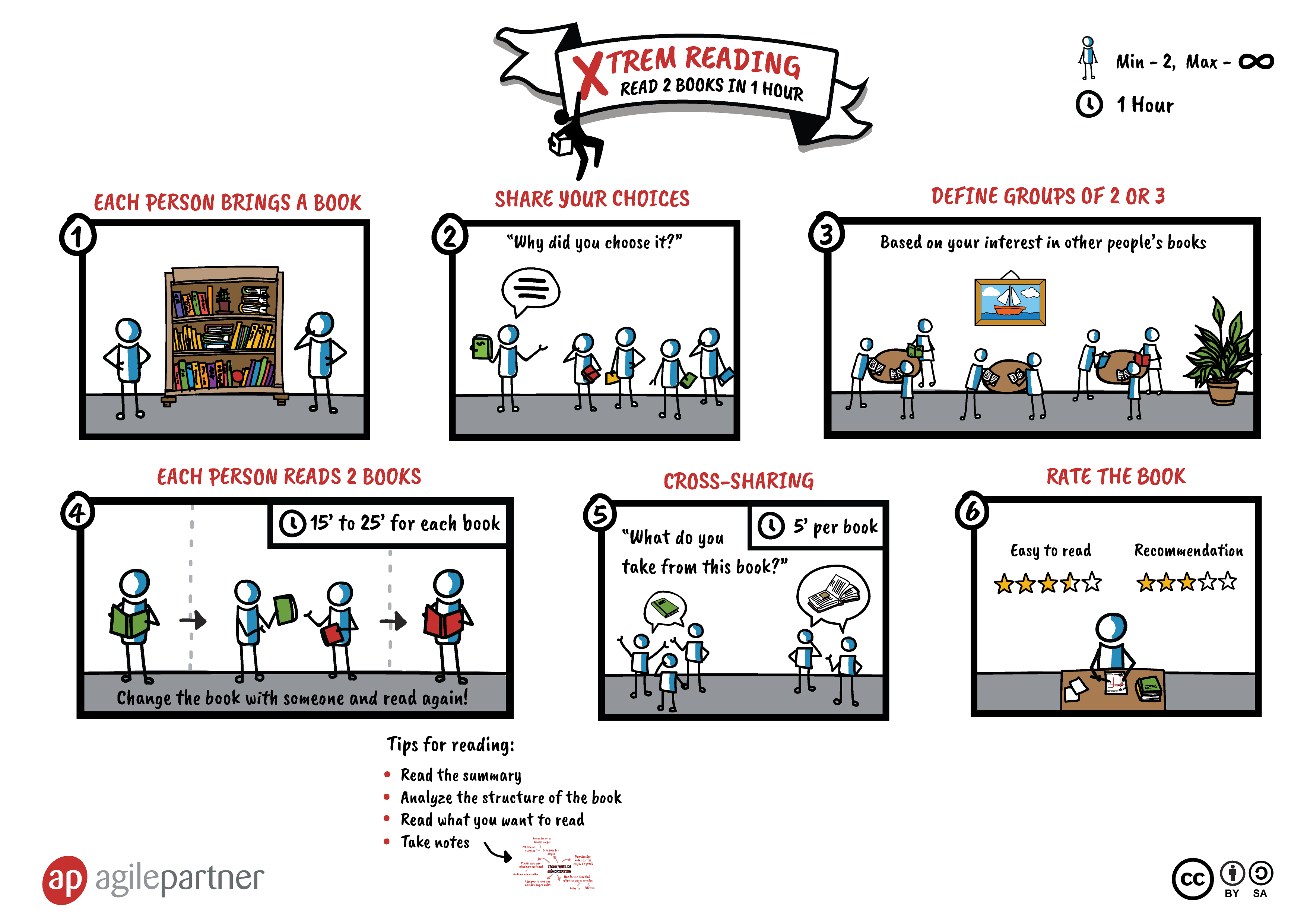 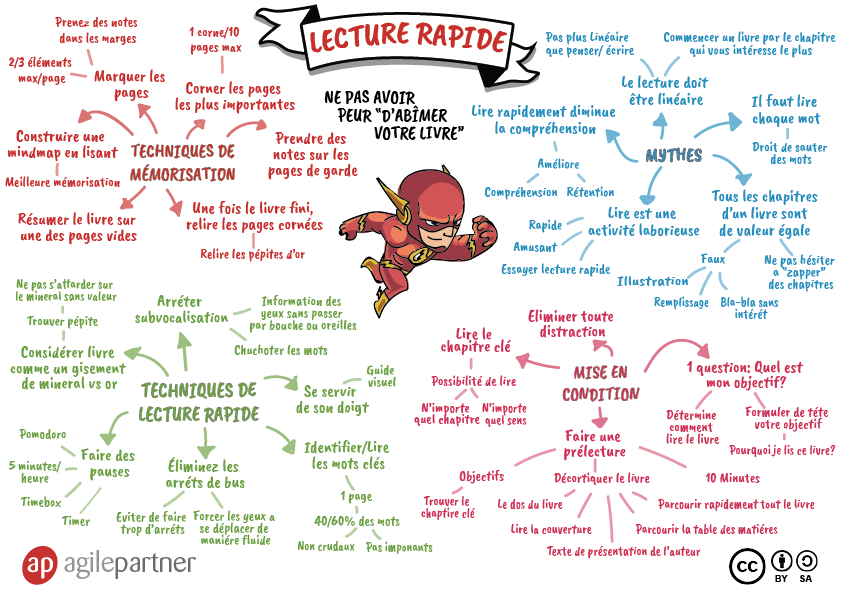 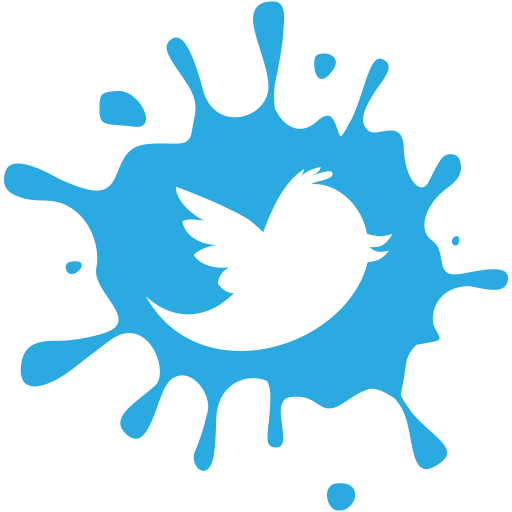 #XtremReading
[Speaker Notes: YOAN
Read it in a way you can share stuff at the end
Analyser la structure
Trouver le chapitre clé
Prendre des notes]
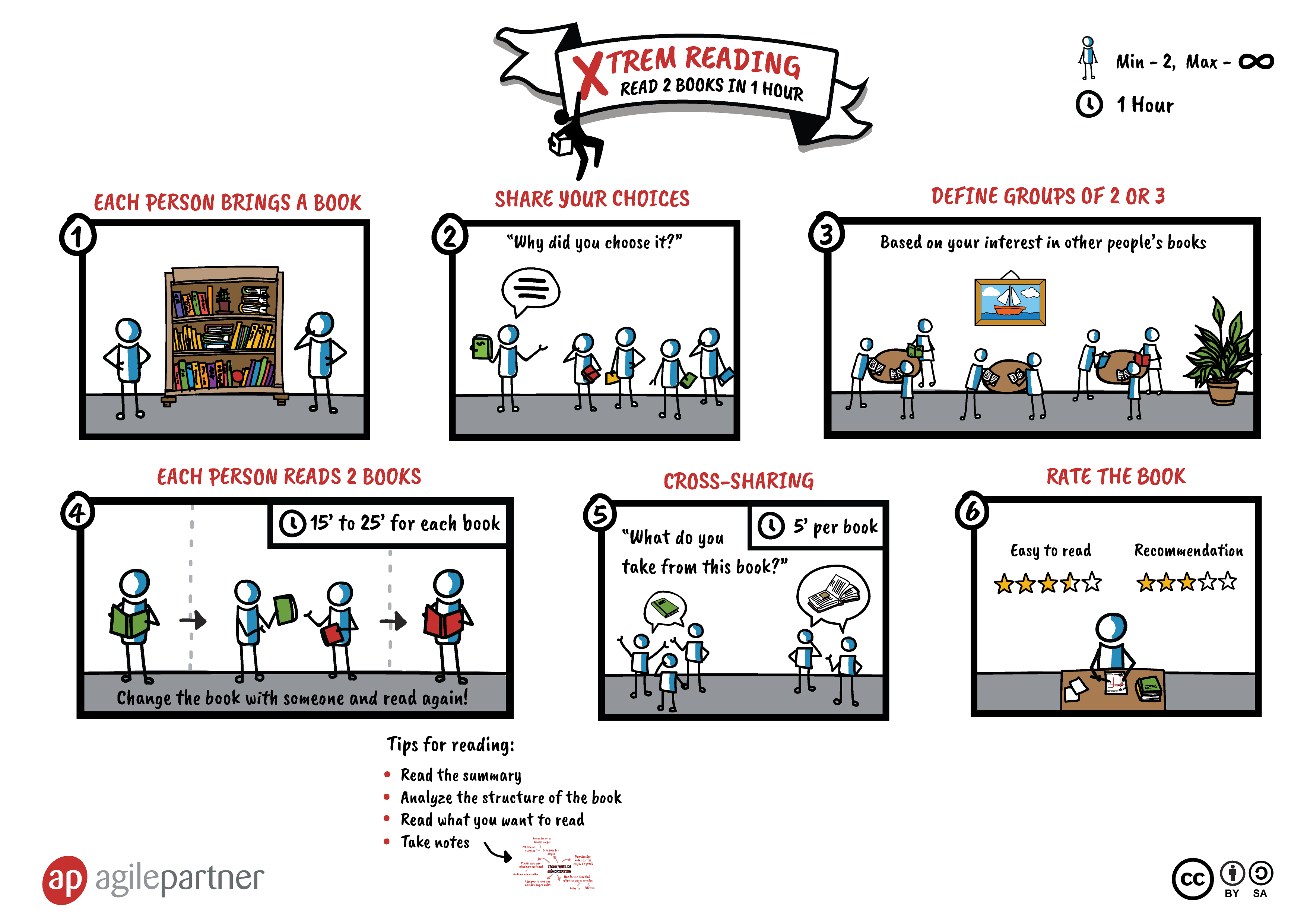 5’
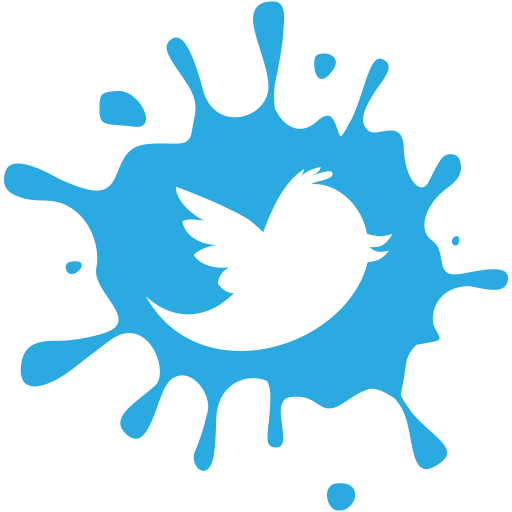 #XtremReading
[Speaker Notes: YOAN]
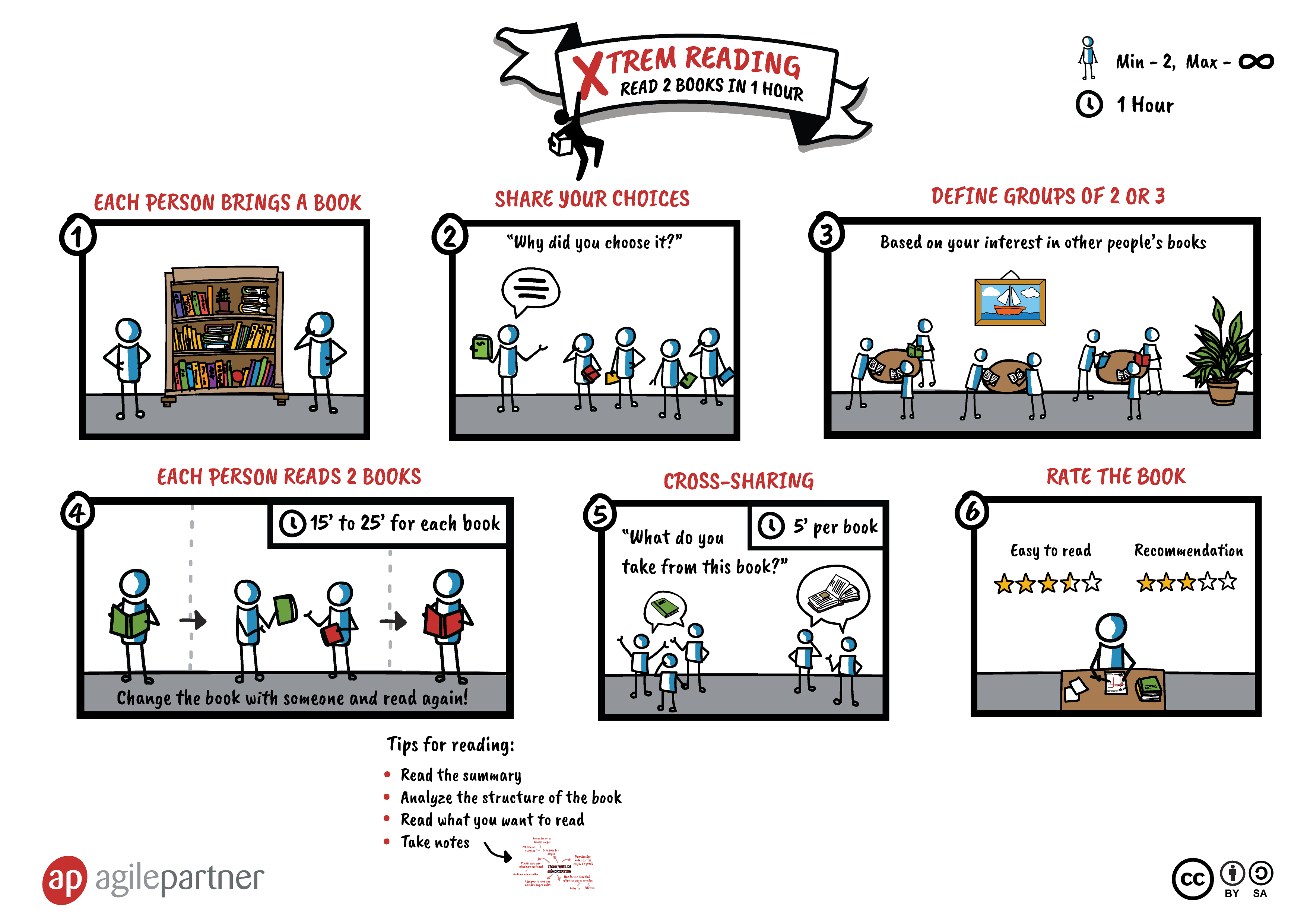 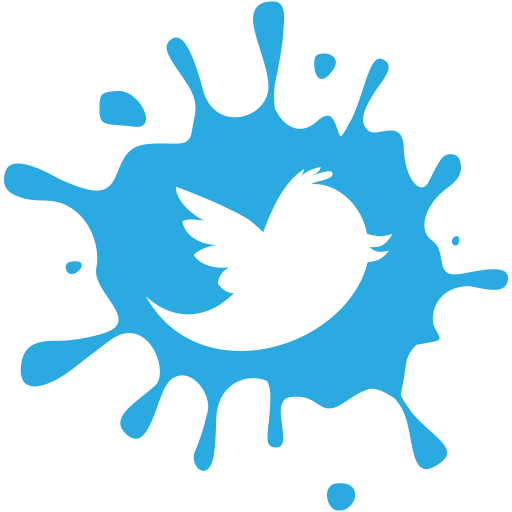 #XtremReading
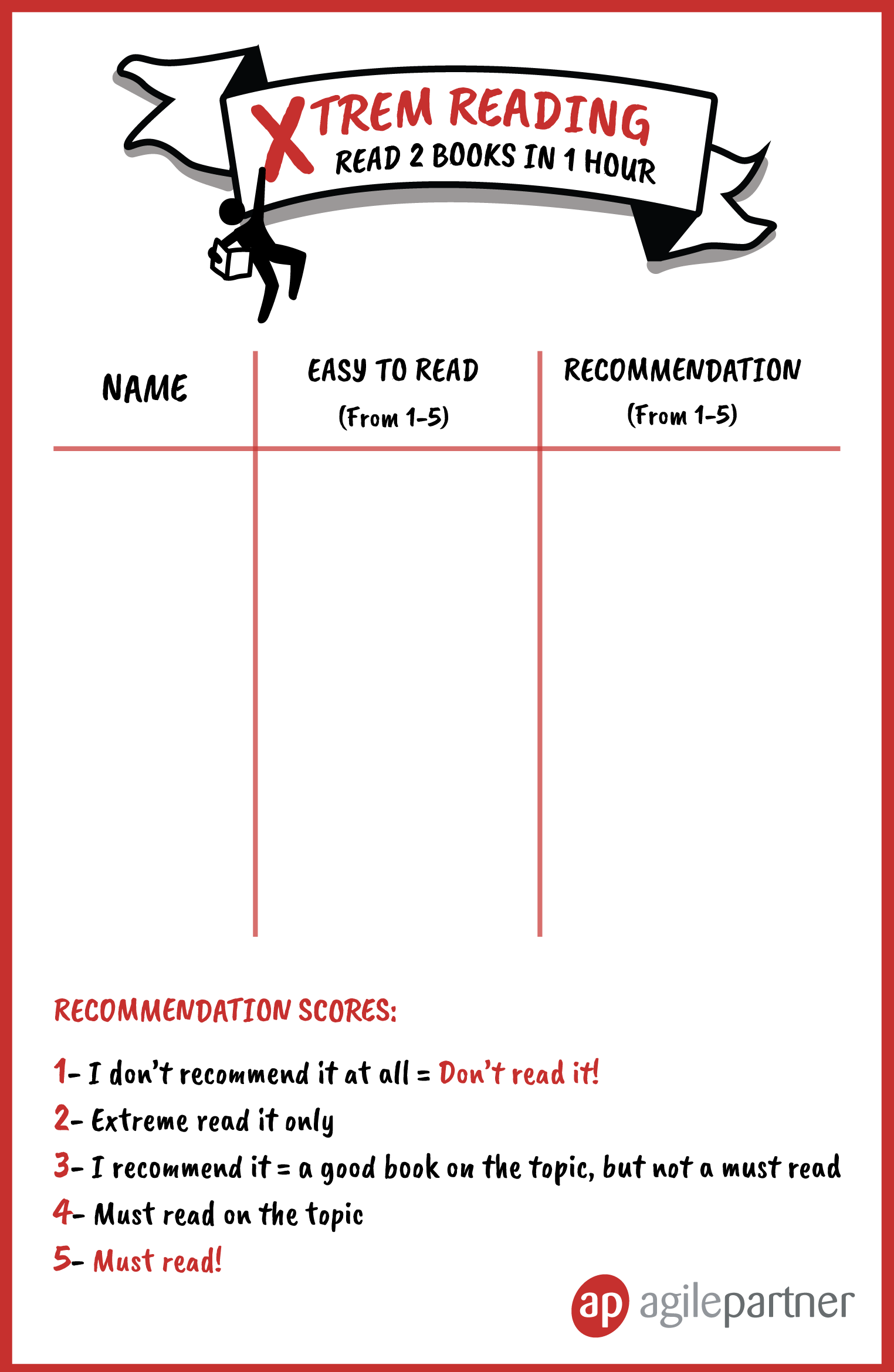 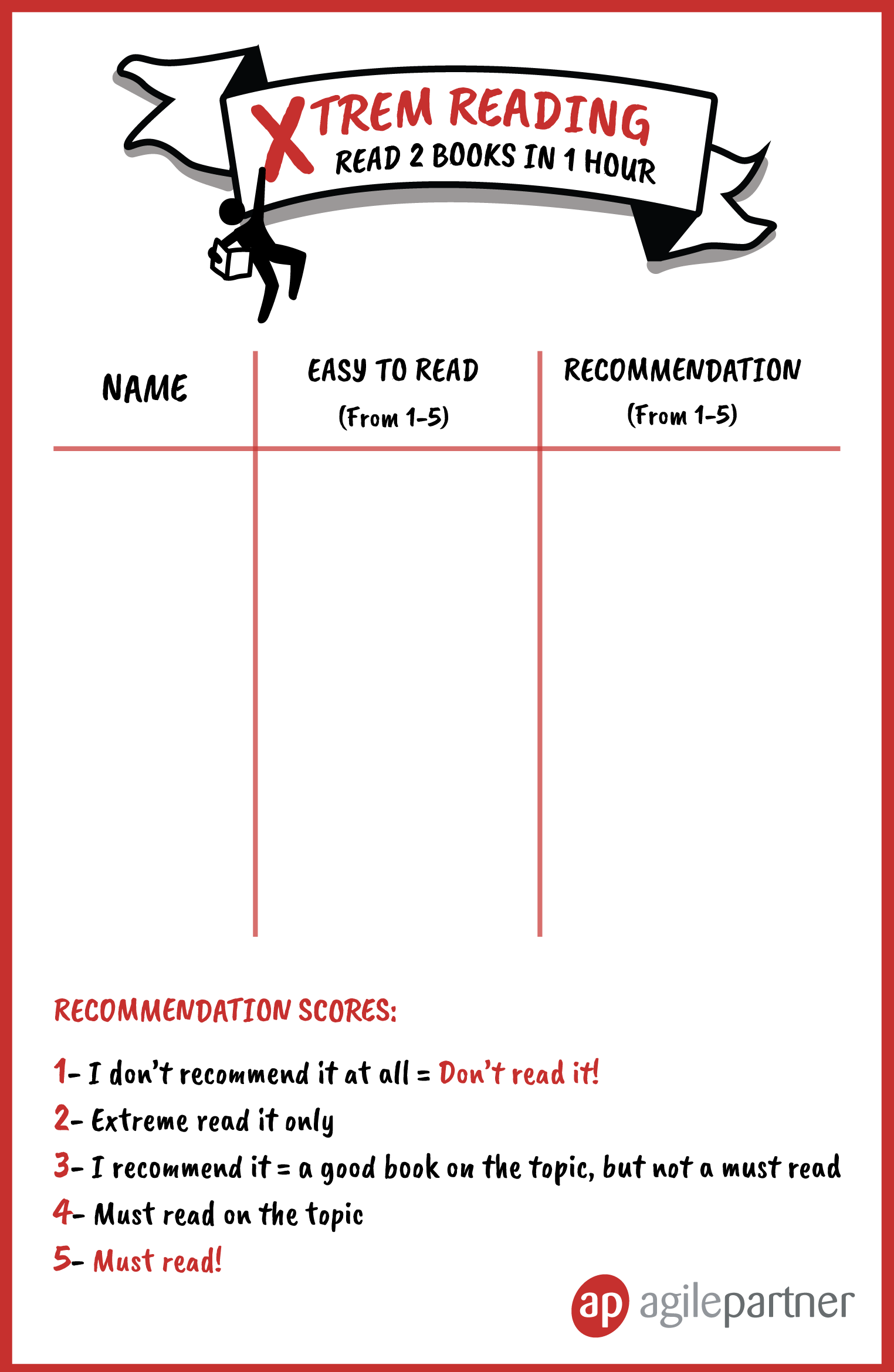 Your name
Your POV
Your POV
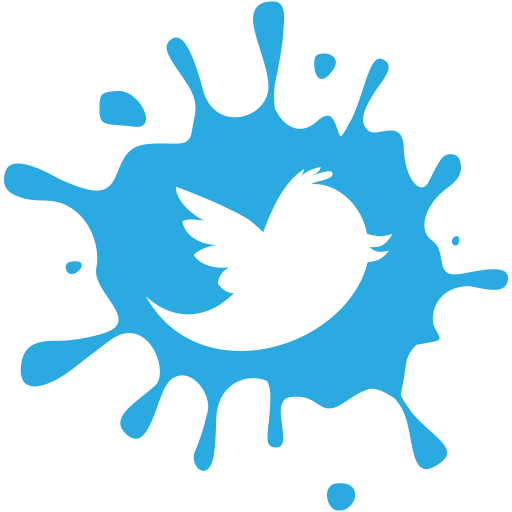 #XtremReading
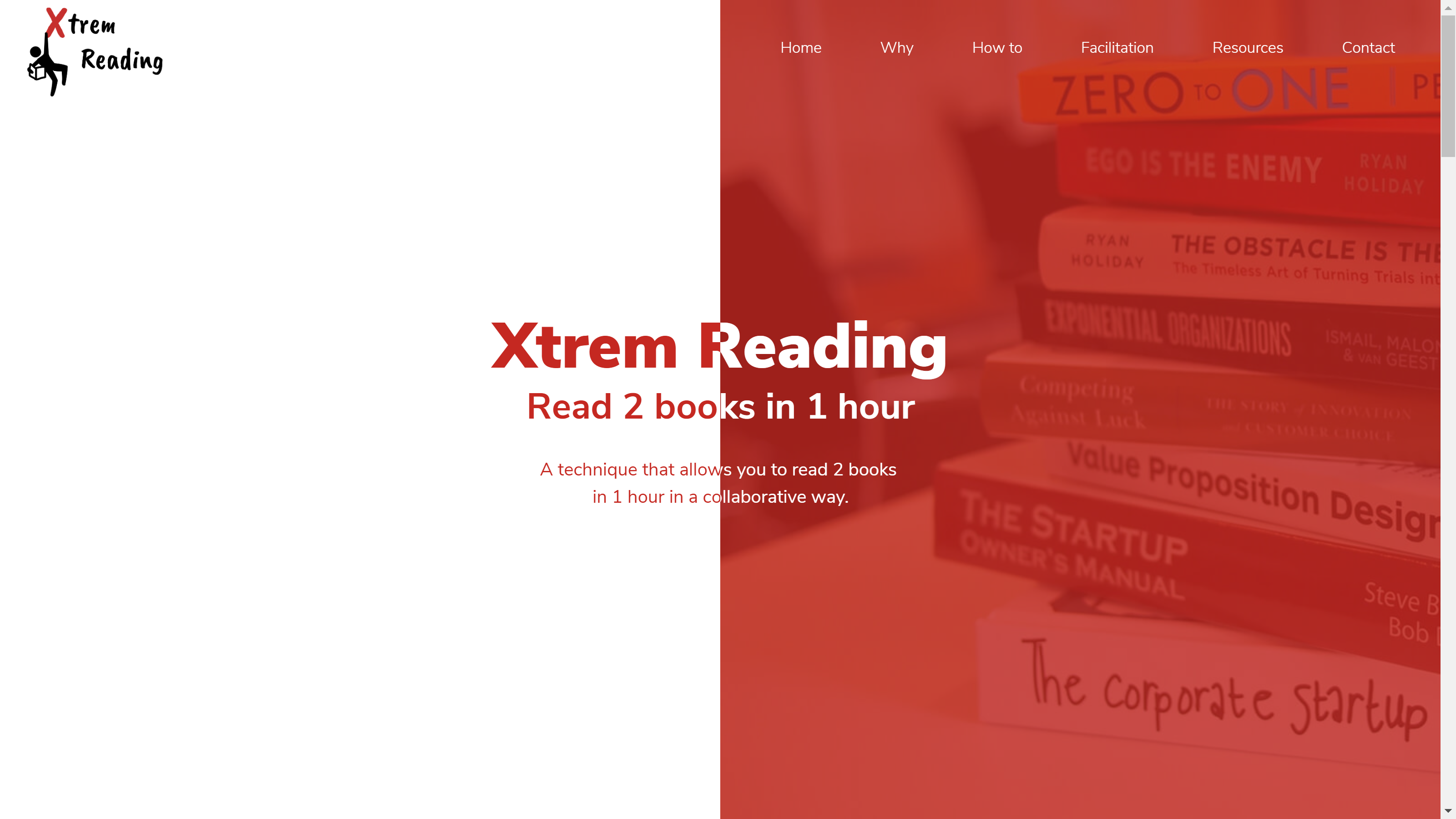 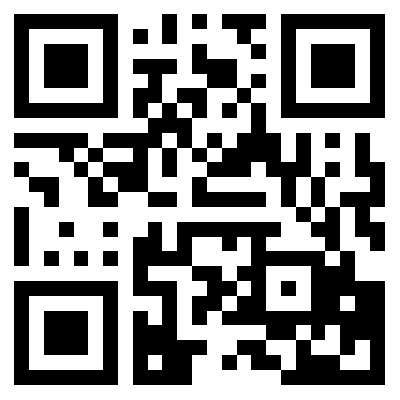 http://bit.ly/2VnPx6g
[Speaker Notes: YOAN]